Мастер трудного, но увлекатель-ного
чтения
 
200 –летию 
Ф.М. Достоевского
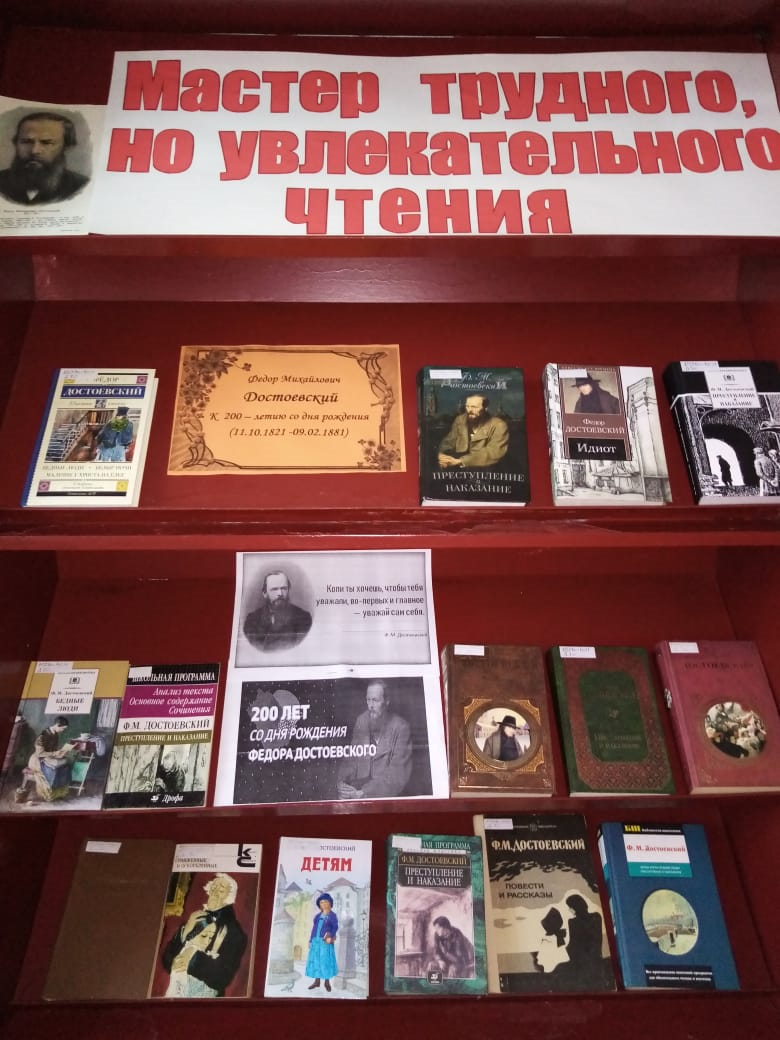 Гривенская сельская библиотека
2021 год
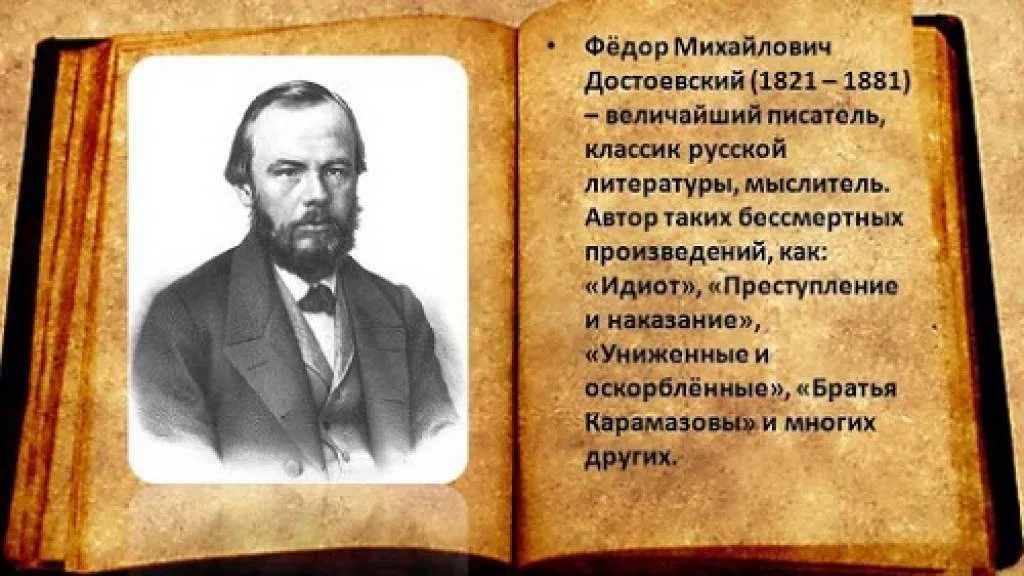 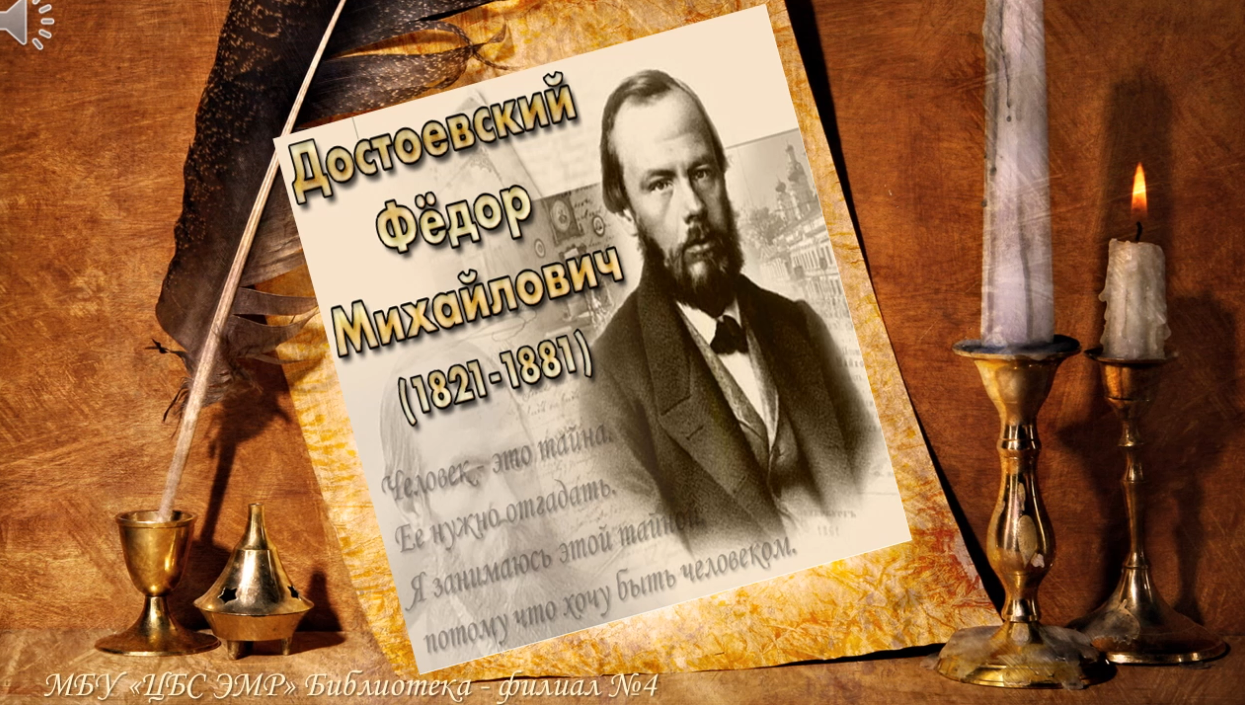 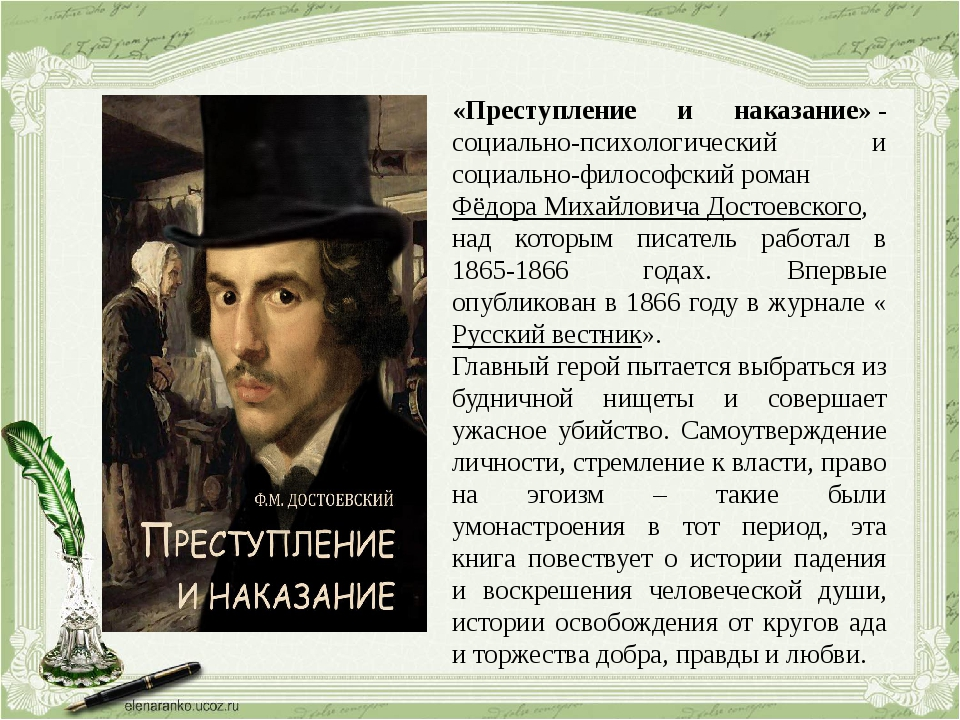 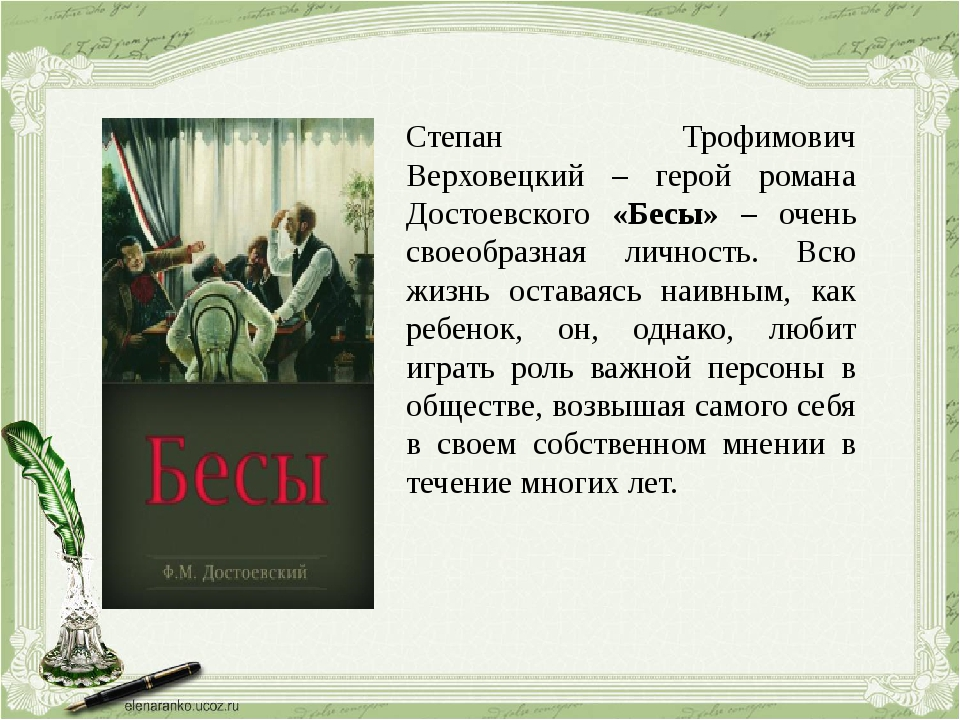 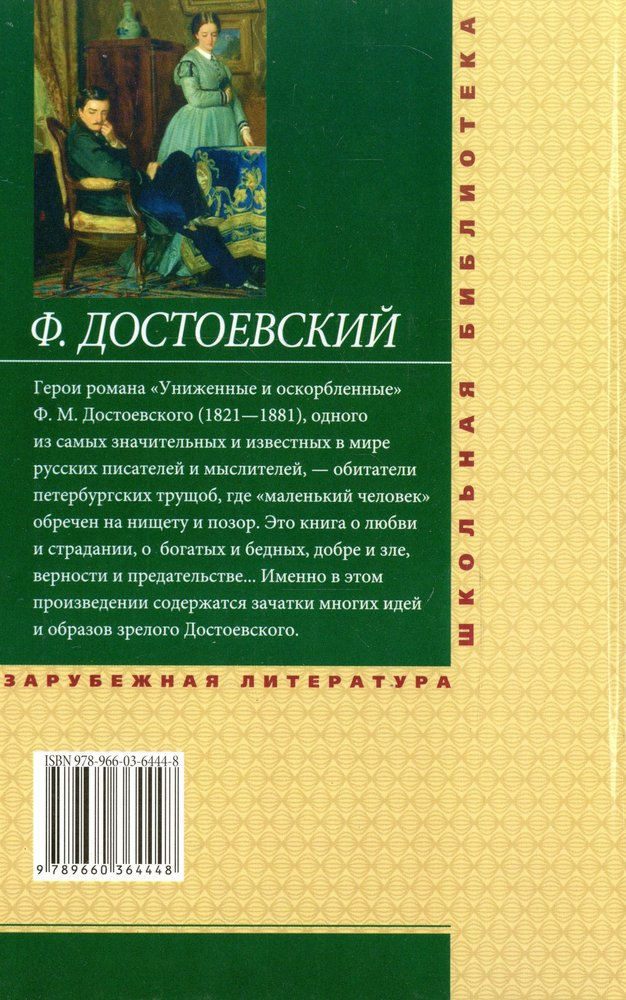 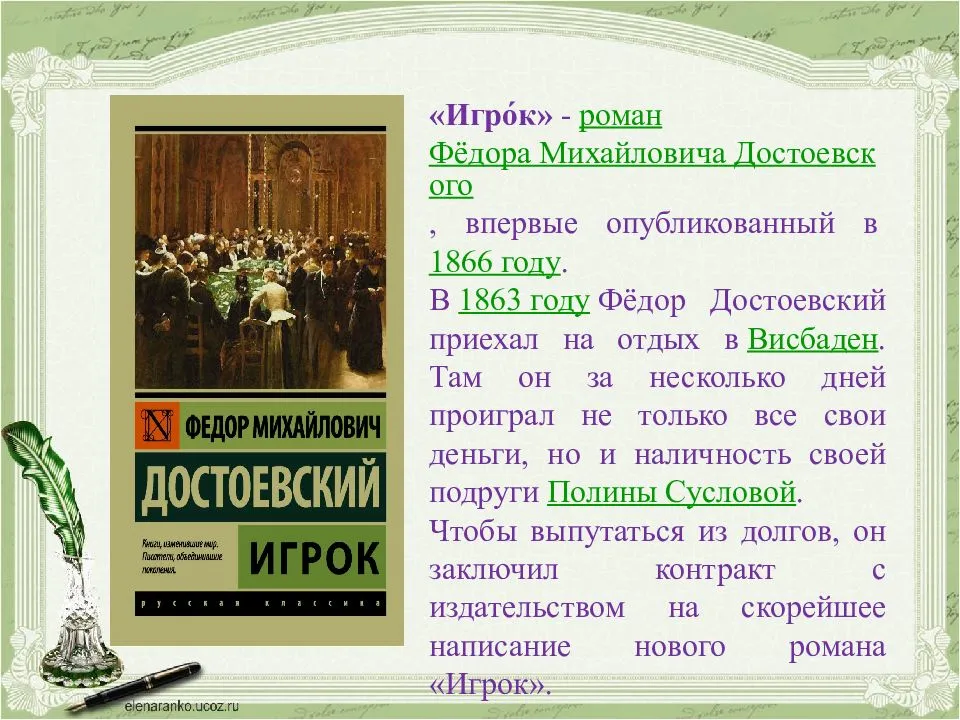 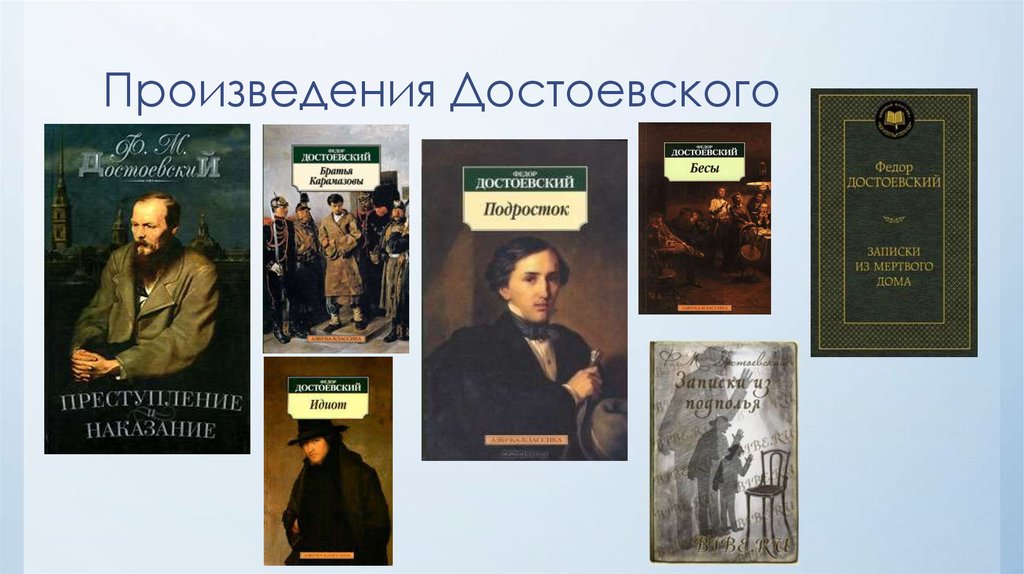 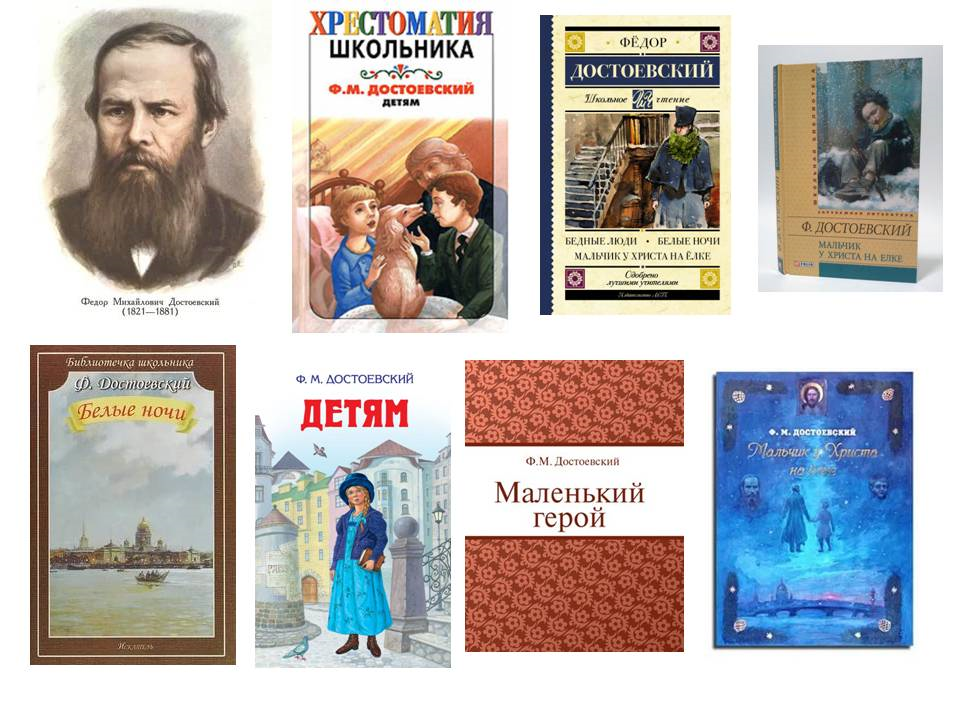 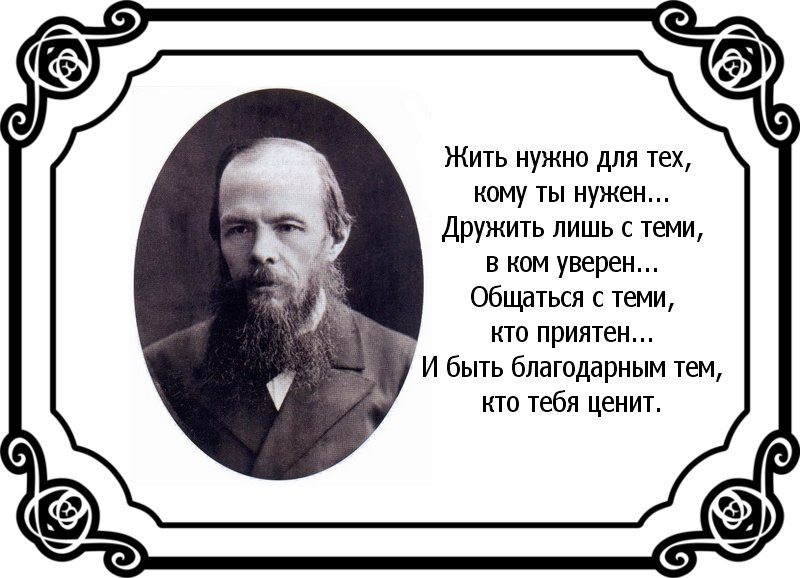 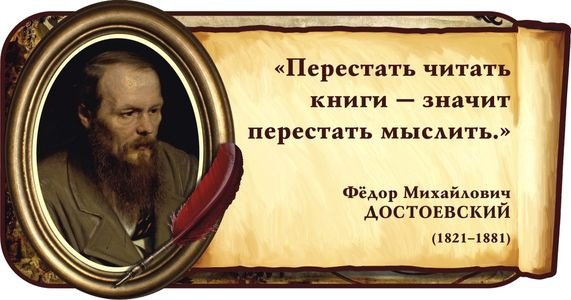